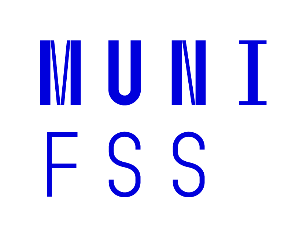 Vývoj struktury společnosti
SOCb2172 – Sociologie stratifikace a nerovnosti



Tomáš Doseděl
dosedel@fss.muni.cz
www.fss.muni.cz
Tranzice trhu práce
Zemědělství -> Průmyslová výroba
Průmyslová výroba -> Služby
Tranzice trhu práce
Zemědělství -> Průmyslová výroba
S rozvojem mechanizace zemědělství mohla větší část pracovní síly nastoupit do průmyslových podniků
Traktory, kombajny, hnojiva, velkovýroba
Vrchol po 2. světové válce
Průmyslová výroba -> Služby
Tranzice trhu práce
Zemědělství -> Průmyslová výroba
Průmyslová výroba -> Služby
V souvislosti s nasazením strojů a přesunem výroby do rozvojových zemí mohly vyspělé země rozšířit sektor služeb
Post-industriální společnost
1970s-1990s
Tranzice trhu práce
Zemědělství -> Průmyslová výroba
Průmyslová výroba -> Služby

Velké nároky na rekvalifikaci pracovní síly
Sociální otřesy
Průmyslové revoluce
1. průmyslová revoluce
2. průmyslová revoluce
3. průmyslová revoluce
4. průmyslová revoluce

Aktuálně proto hovoříme o Průmyslu 4.0
Průmyslové revoluce
1. průmyslová revoluce
Vynález tkalcovského stavu (1785) a parního stroje
Rozvoj tovární výroby a železniční dopravy
Stroje všeho druhu
2. průmyslová revoluce
3. průmyslová revoluce
4. průmyslová revoluce
Průmyslové revoluce
1. průmyslová revoluce
2. průmyslová revoluce
Parní pohon nahrazen elektrickým
Všeobecná elektrifikace
1879 (vynález žárovky)
1882 Mahenovo divadlo v Brně – první plně elektrifikované divadlo v Evropě!
3. průmyslová revoluce
4. průmyslová revoluce
Průmyslové revoluce
1. průmyslová revoluce
2. průmyslová revoluce
3. průmyslová revoluce
Nástup výpočetní techniky a automatizace
1969, první programovatelné logické pole PLC
1970s a 1980s
4. průmyslová revoluce
Průmyslové revoluce
1. průmyslová revoluce
2. průmyslová revoluce
3. průmyslová revoluce
4. průmyslová revoluce
Nástup internetu 1990s 
(1969 ARPANET)
(1989 Internet)
1993 připojení ČSFR (pracovní název FER-NET)
Robotizace, umělá inteligence
Technologická změna
Od 1. průmyslové revoluce stroje usnadňují lidem práci…
… a exkludují z trhu práce určité skupiny zaměstnanců
Nejprve nekvalifikované (technologická změna založená na dovednostech),
Potom rutinní (technologická změna založená na úkolech)
Technologický obrat
Poprvé v historii bere technologie pracovní místa všem vzdělanostním skupinám a žádná nová nevytváří
Technologický obrat
Manuální pozice: 
kolaborativní roboti (co-bot)
autonomní vozítka

Rutinní kvalifikované pozice
Internetové bankovnictví
Textové editory
Technologický obrat
Nerutinní kvalifikované pozice
Samořidící automobily
Stavební a zemědělské stroje

Vysoce kvalifikované profese
Umělá inteligence, neuronové sítě
Strojové učení
Lékaři, právníci, novináři, scénáristé, herci, sportovci, žokejové
Jobless future?
Vznik nových povolání
Vývojáři AI
Hapiness officer
Social Media Manager (sic!)
Přehodnocení role práce
Konec Weberovy protestantské etiky?
Hra na práci
Práce ve virtuální realitě
Počítačové hry simulující práci